Lesson 6 - patch blocks
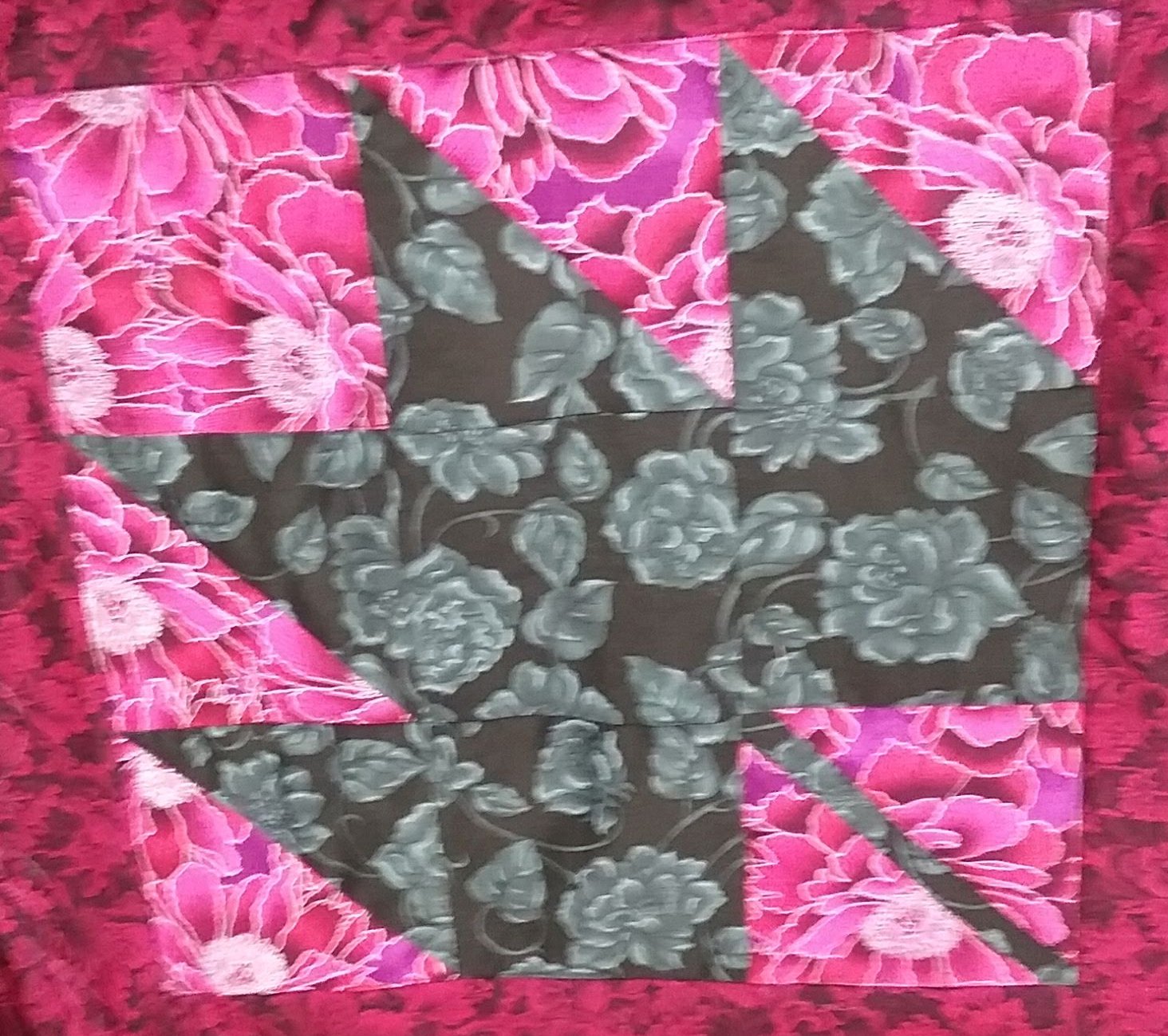 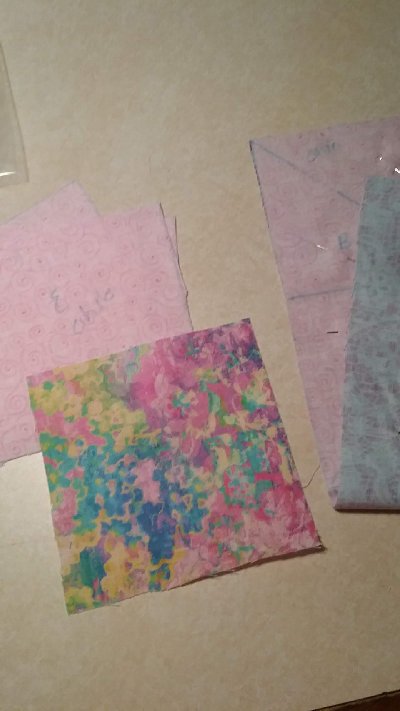 The 9 patch blocks are all designed with 3 blocks across and 3 blocks up and down! Most of these blocks can be drawn using the templates called for in the Lap quilting book plus a drawn grid for easy piecing.

The Ohio Star takes 3 contrast fabrics, The Shoo Fly and Churn Dash and the Maple leaf take 2 contrast fabrics.
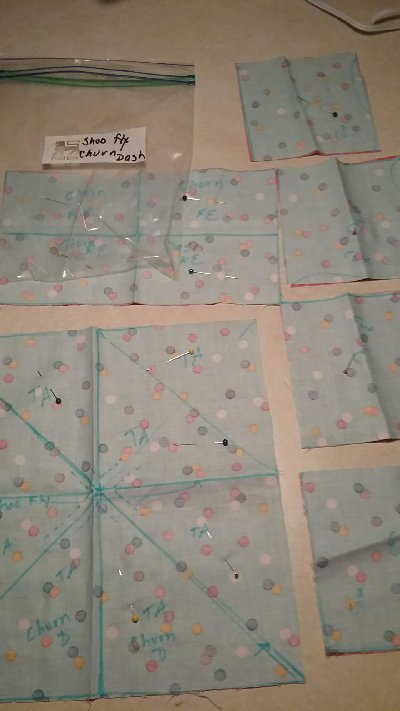 I drew the grids for the Churn Dash and Shoo Fly using the same fabrics. Fabrics are placed right sides together so I can draw the template on the wrong side. I label the drawn template and the block on the fabric.  I will stitch ¼” seams on both sides of the angle lines.

On some templates I will need to sew across one straight edge.
 Example: Shoo Fly requires 4 light and 4 dark Triangle A.
Here is the Ohio Star. It requires 1 print and 4 light square E. 8 dark and 8 light triangle B. By pinning the light and dark right sides of the triangle fabrics together, I only have to draw 8 triangles. If I sew ¼” on each side of the center drawn angles I will piece the light and dark triangles together in one step. All I need to do is cut the angle line and press the seam to one  side.
( notice I store the drawn blocks in marked baggies until I sew them. Each square is also pinned.)
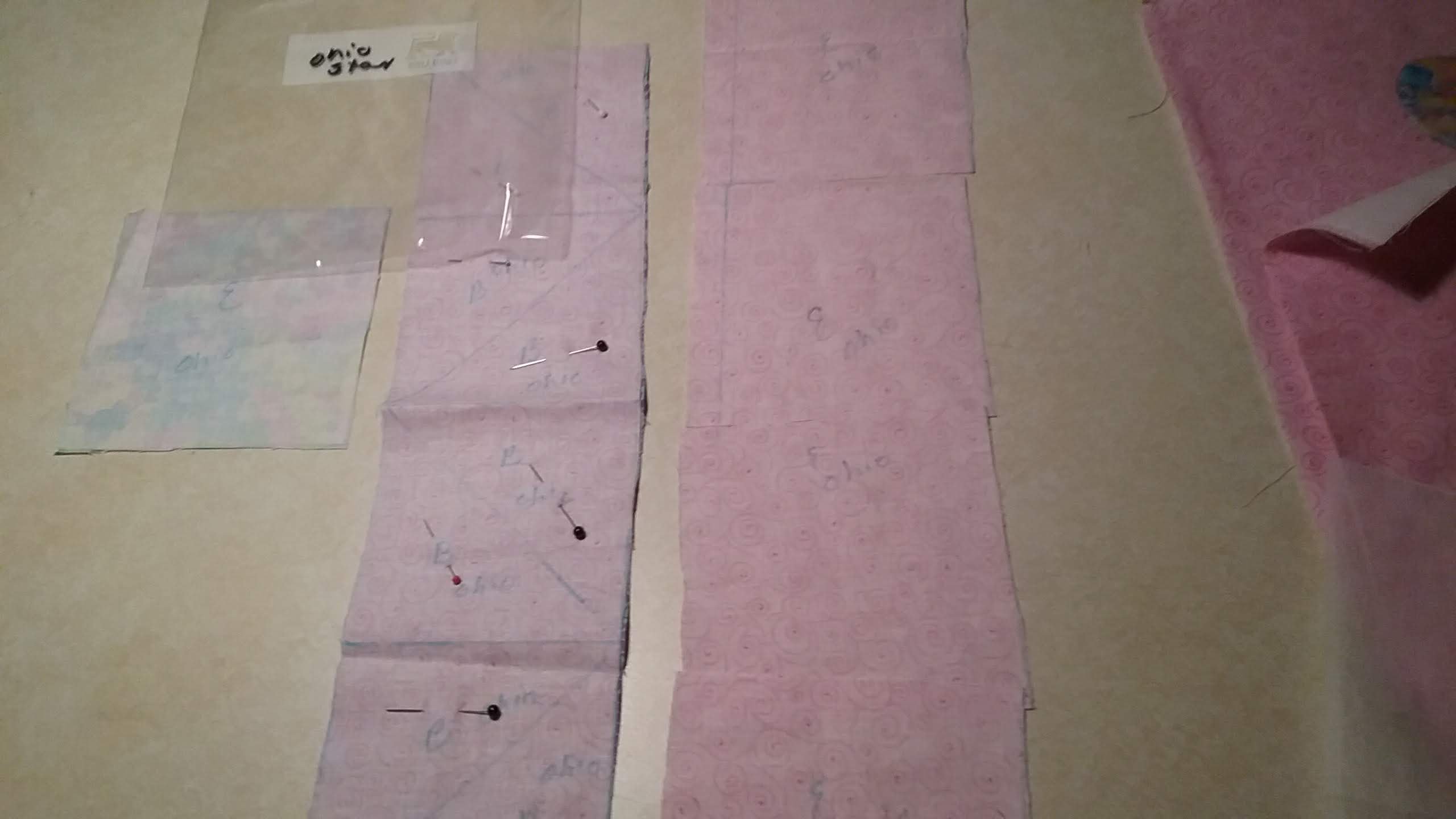 Ohio Star
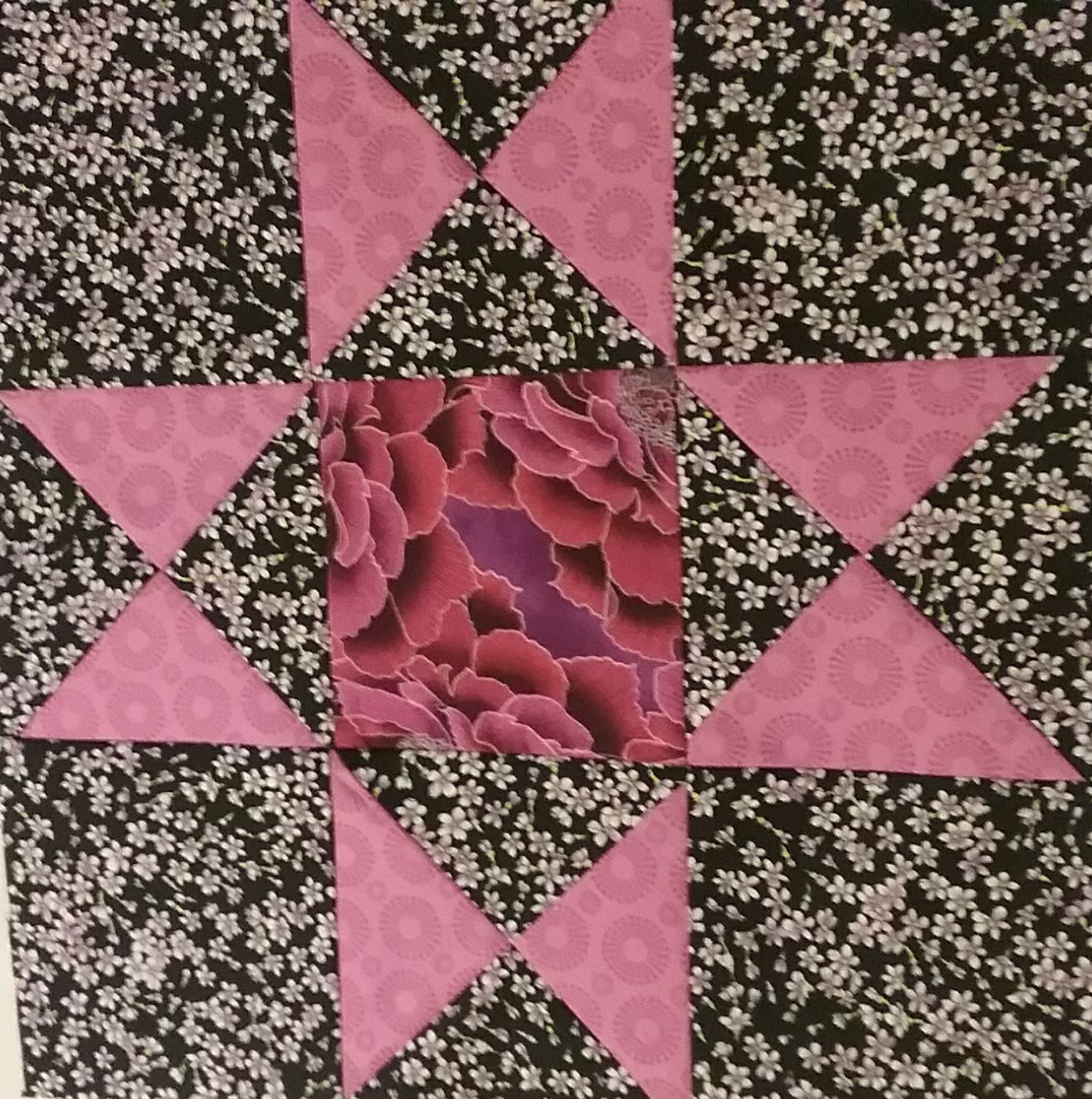 Here I am sewing the Maple Leaf angles ¼” from the drawn line. Notice I butted the triangles to each other when drawing them so I could pivot and sew continuously.
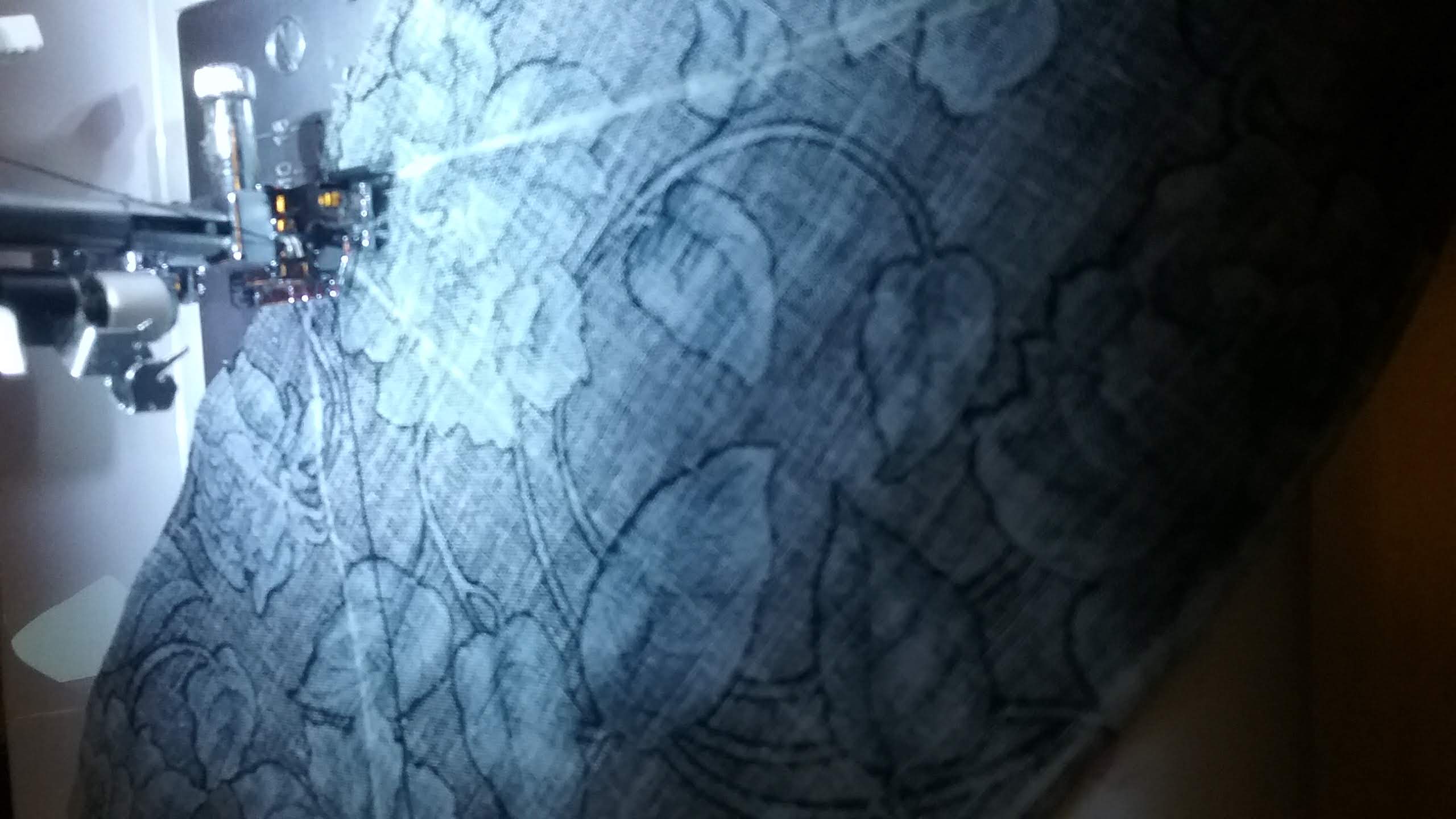 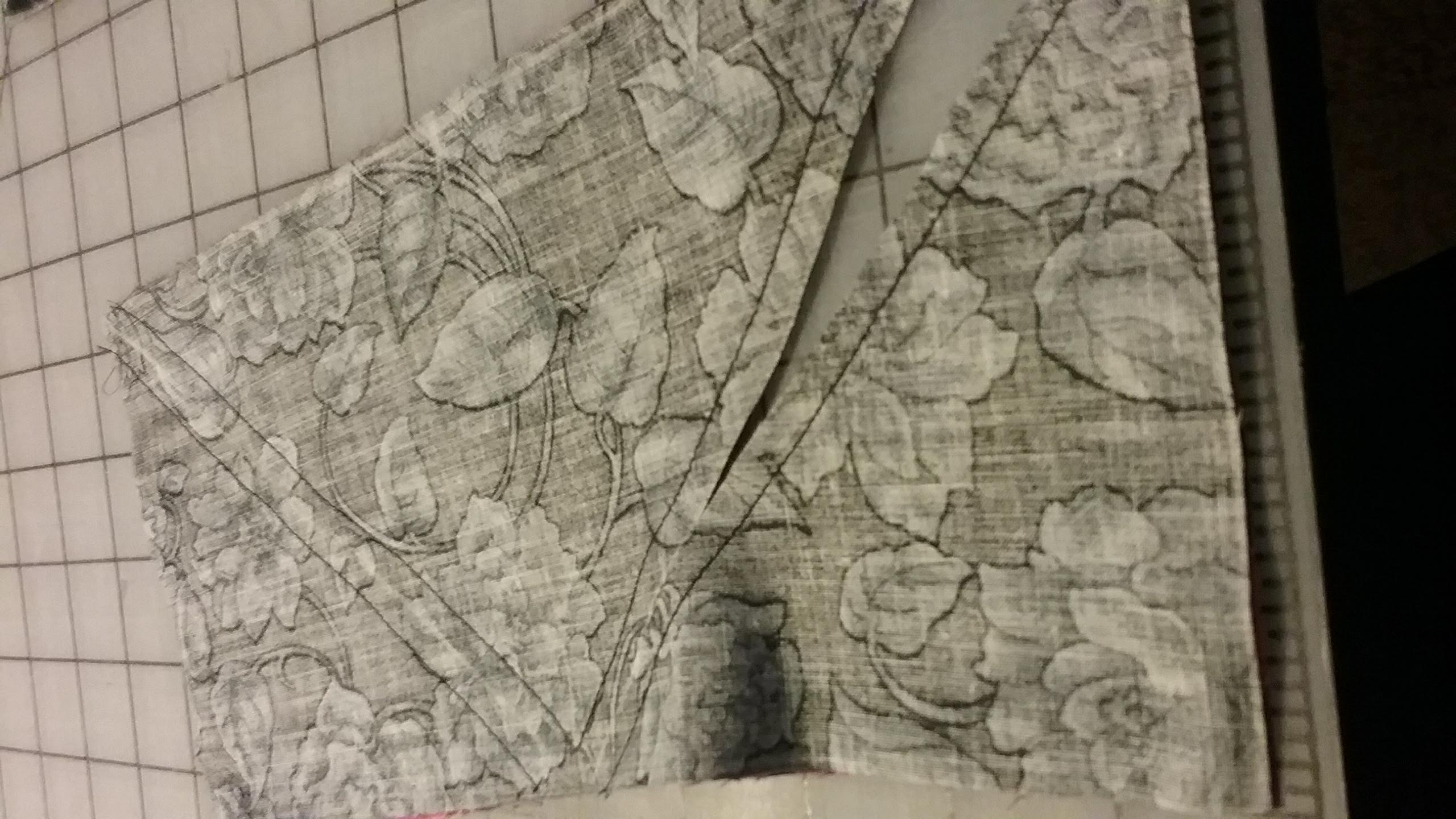 Here is the Maple leaf triangles. They have been cut after sewing on each side of the angle line. I need 4 dark and 4 light Triangle A. Once opened you will see both triangles.
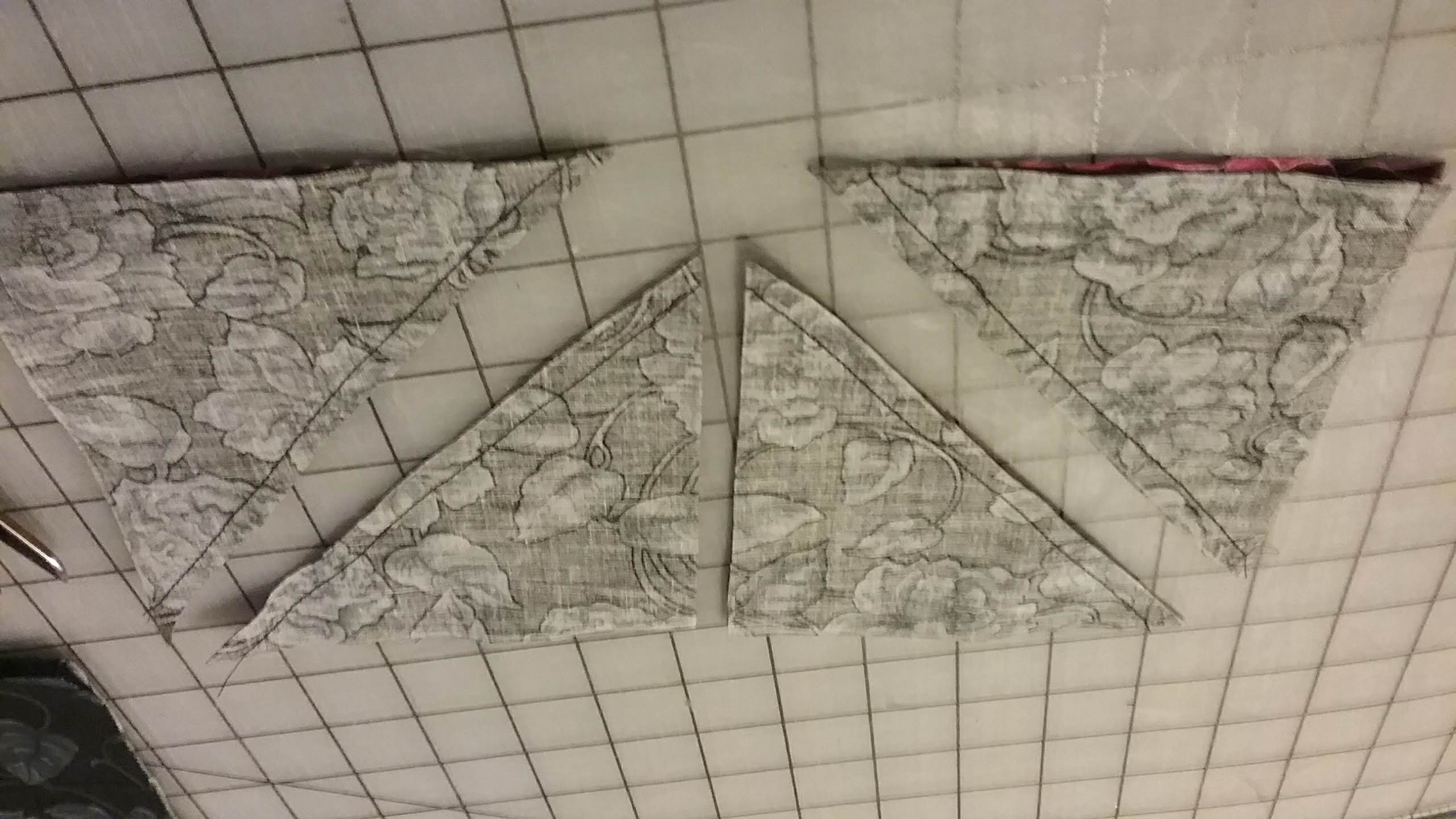 To cut the stem I drew 2 triangle A side by side.
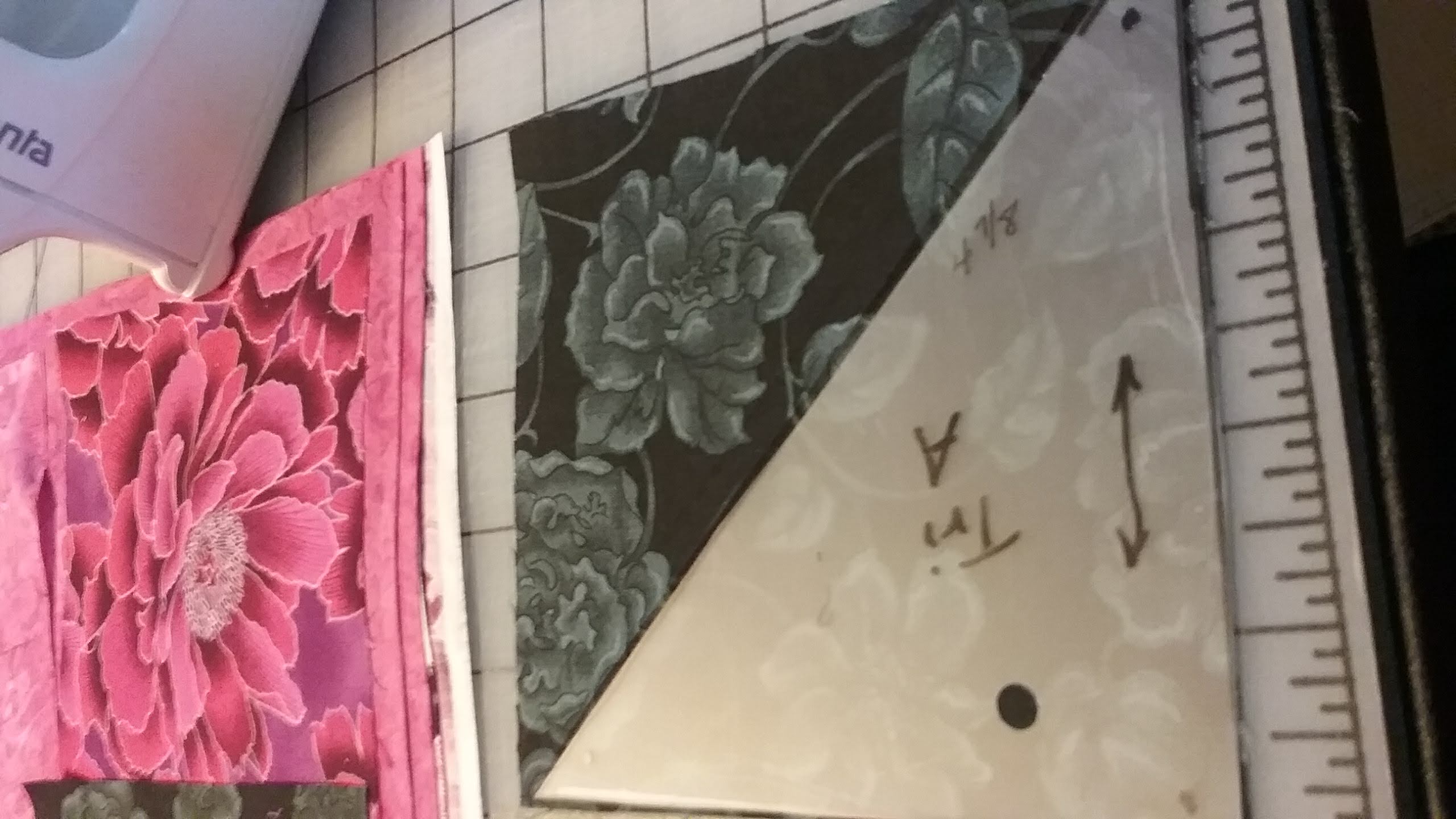 Fold the square in half on the diagonal. I cut a ¾” strip across the folded end of the formed triangle.
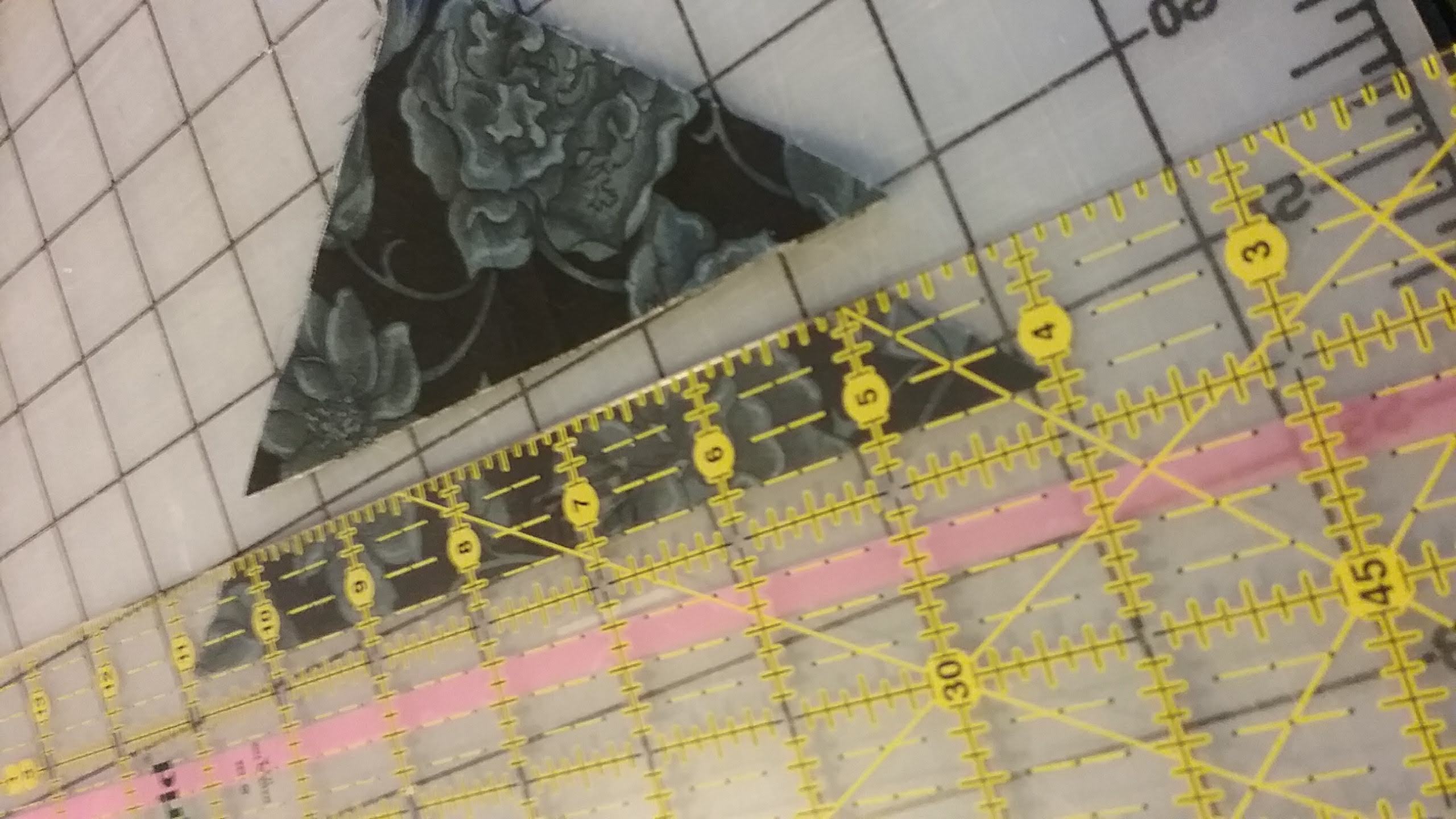 I folded the strip in half, wrong sides together and sewed a 1/8” seam. I pressed the strip so the seam was placed on the back side of the strip.
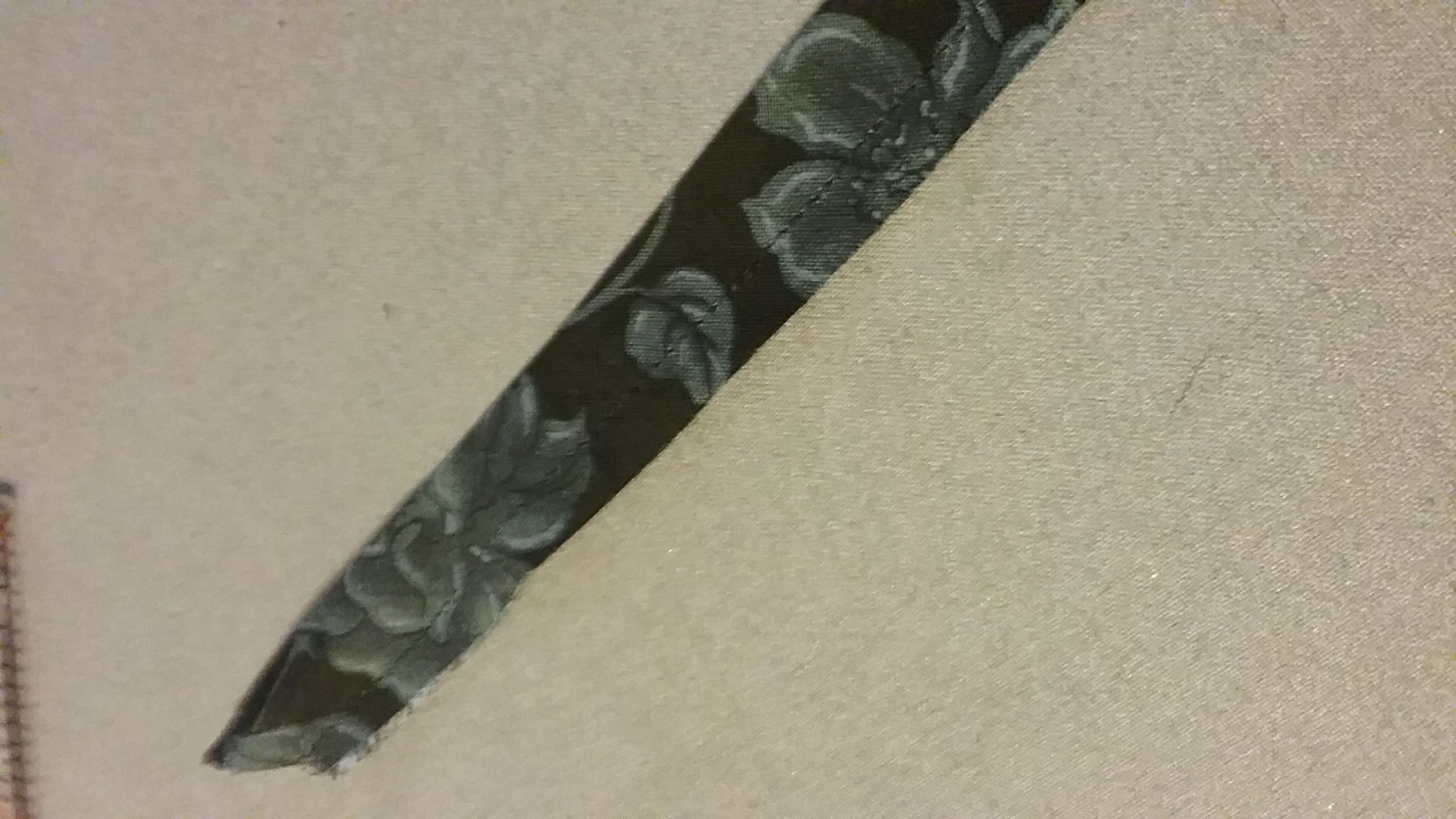 Place the strip diagonally on one light block square E and applique in place using the blanket stitch. Continue to piece the nine patch following the Lap Quilt book layout.
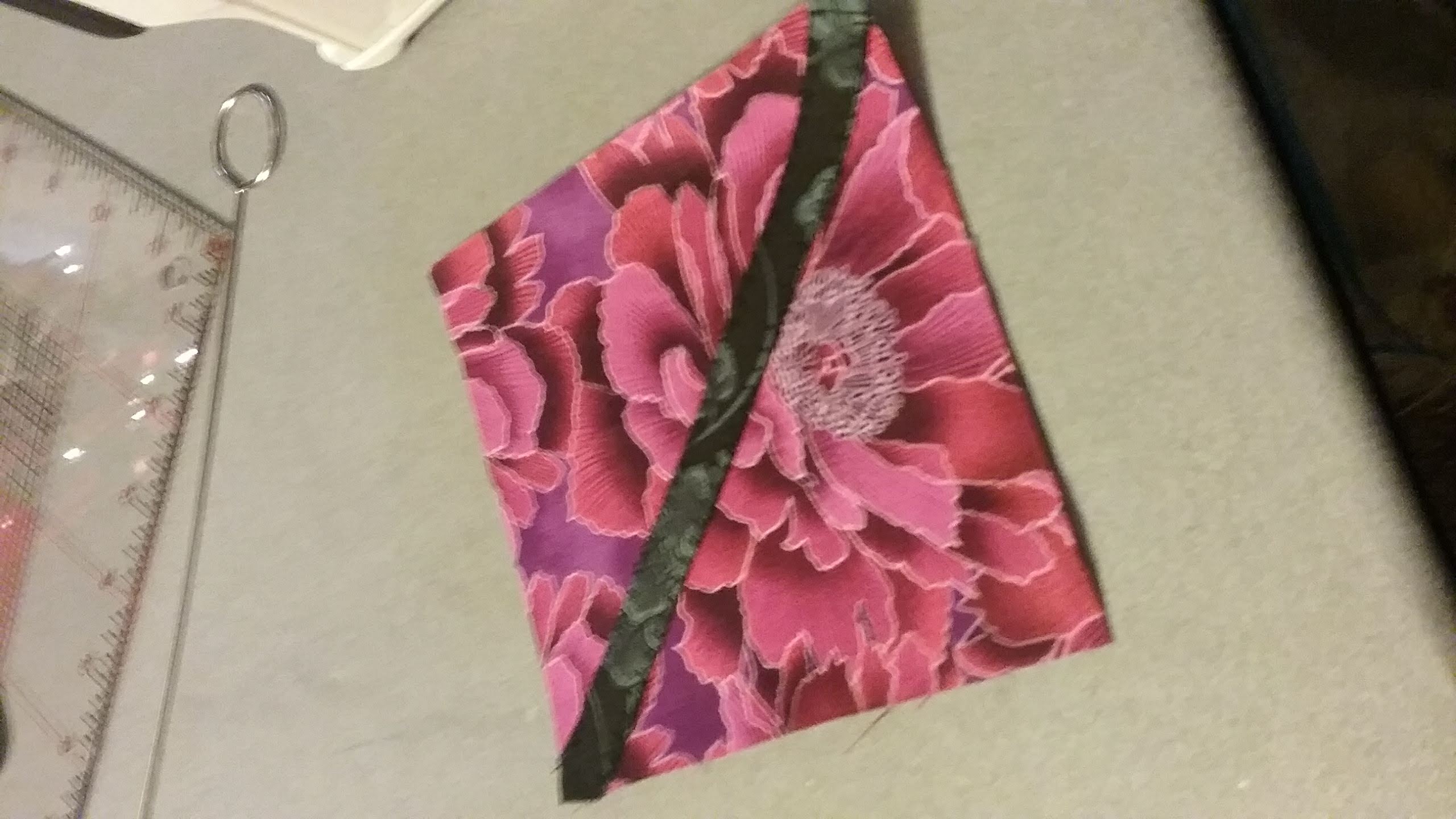 The finished 9 patch Maple Leaf
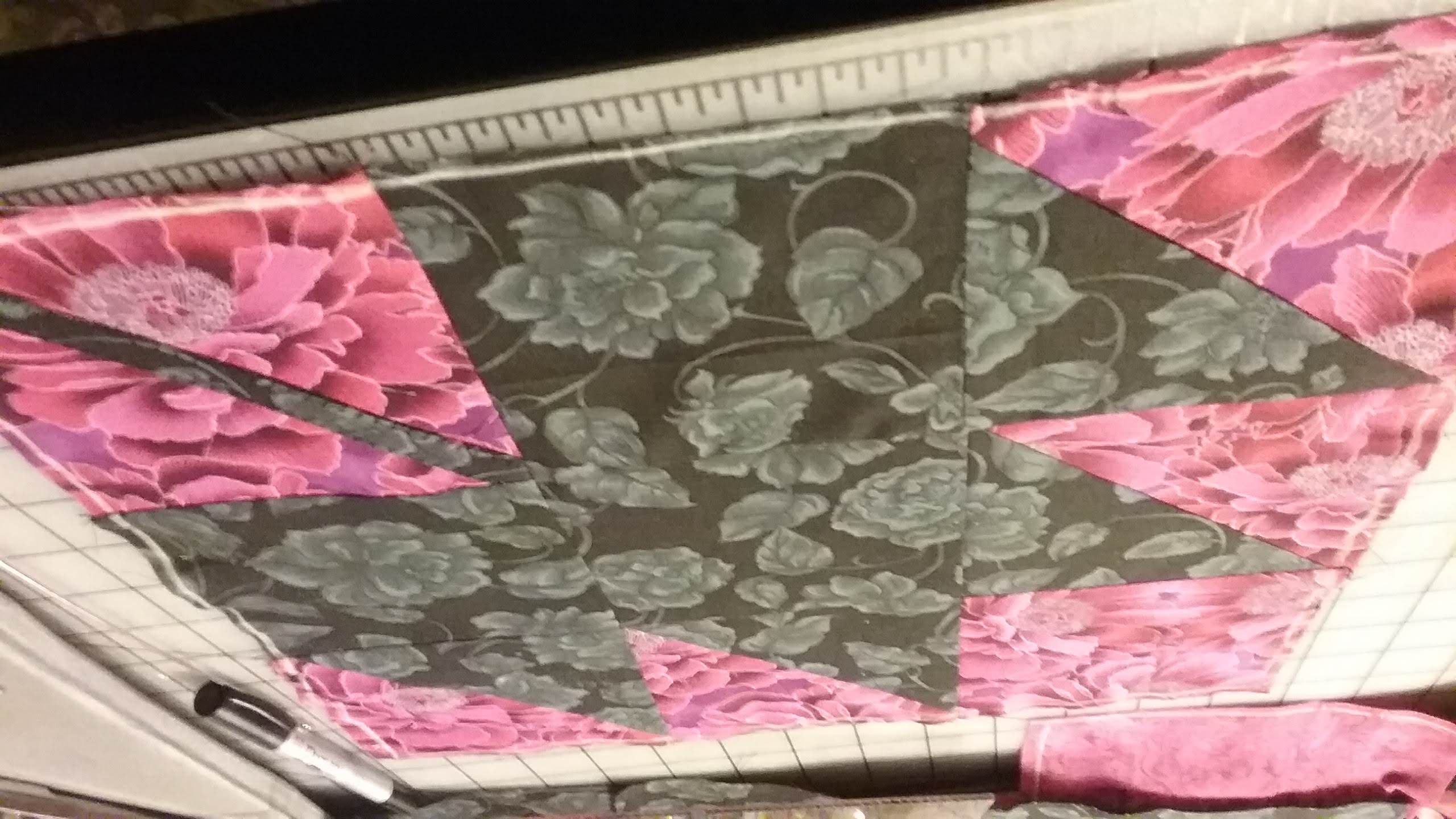 Churn Dash is pieced from  4 light and dark triangle A and 4 light and dark Rectangle E and one Square E light. Look at the block and see if you can pick out the 9 patch parts.
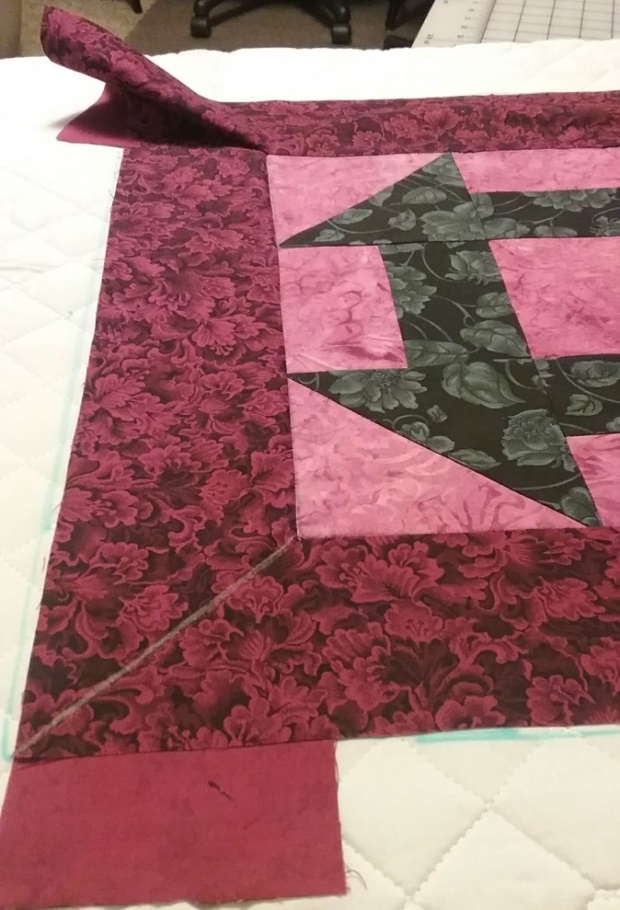 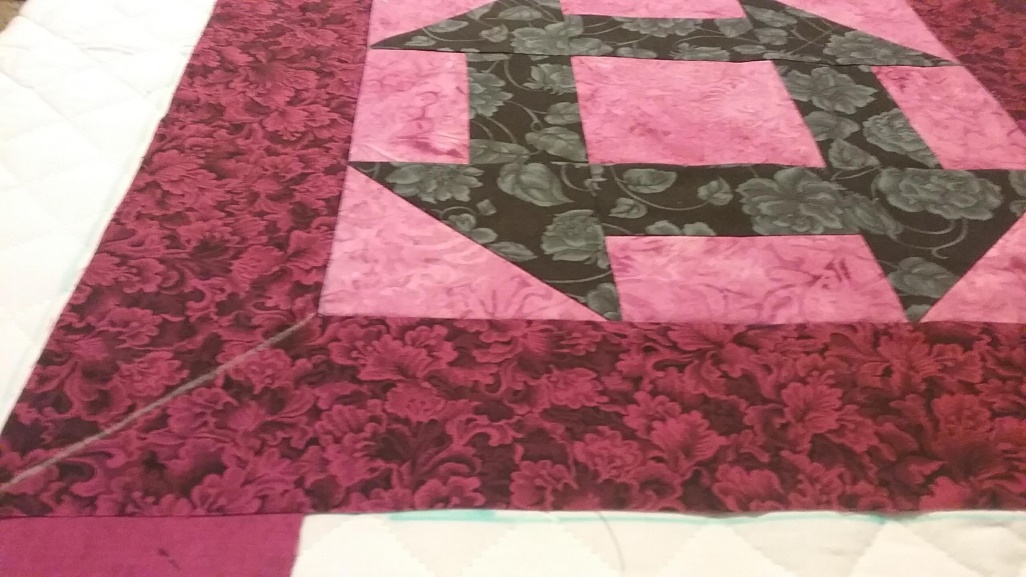